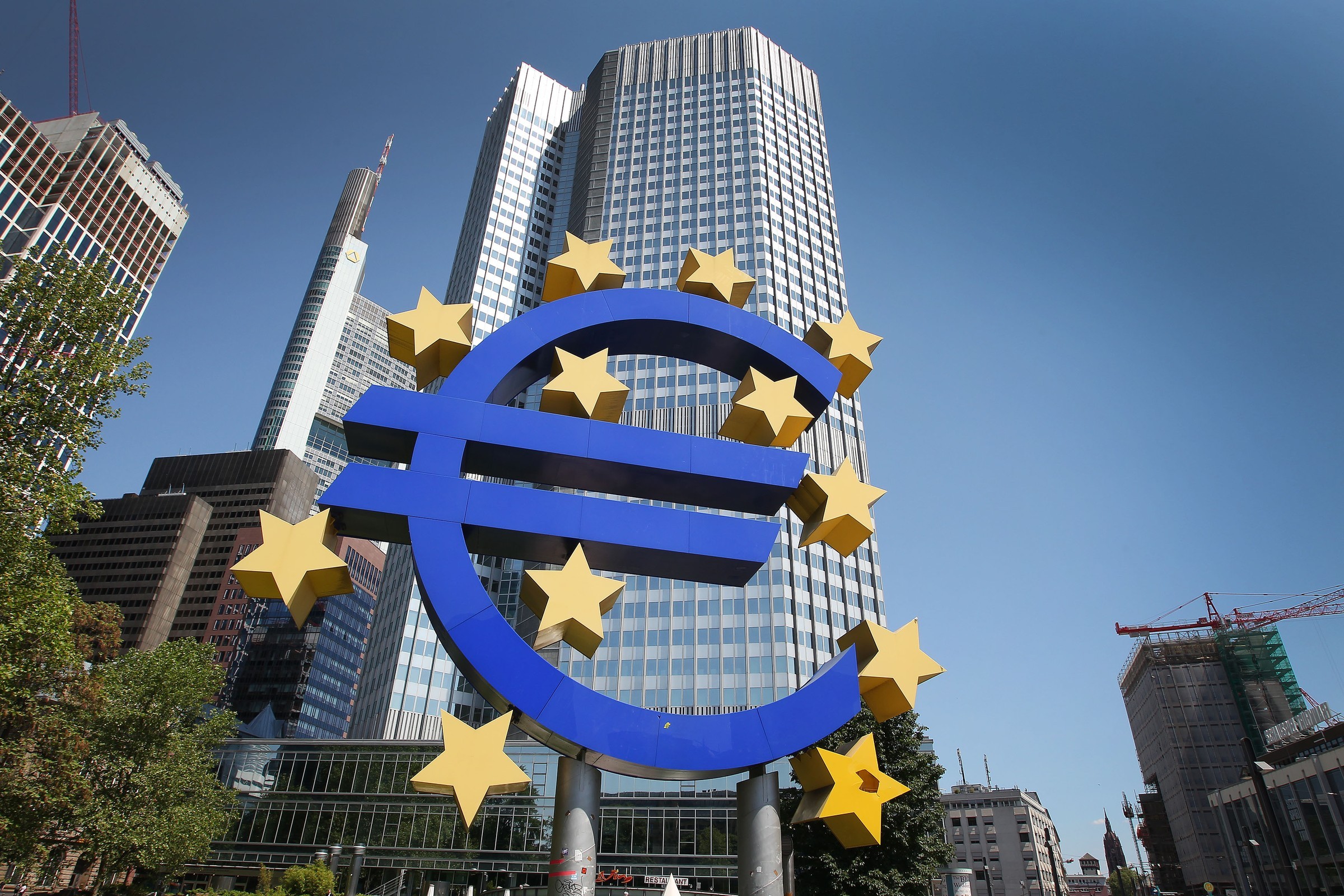 EVROPSKA CENTRALNA BANKA
1
Kraj II svjetskog rata bio je i početak reformi međunarodnog monetarnog sistema koji je nastojao da pomiri ciljeve unutrašnje i spoljne ravnoteže.

Poučeni posljedicama Prvog svjetskog rata, saveznici su počeli sa prijedlozima novog izmijenjenog oblika međunarodnog monetarnog sistema. 

Iako su se pojavila četiri plana  za organizaciju međunarodne monetarne saradnje, kao temeljna osnova za formiranje međunarodnih finansijskih organizacija u poslijeratnom periodu izabran je Vajtov plan.
2
Rast uloge SAD u svjetskoj privredi, i tendencije međunarodnih ekonomskih odnosa u uslovima globalizacije, odredili su pravce formiranja i razvoj međunarodnog devizno-monetarnog sistema.

Plan počiva na osnovama sporazuma, koji je krajem 1945. godine potpisalo 35 zemalja od ukupno 44 zemlje prisutne na konferenciji u američkom gradu Breton Vudsu (Bretton Woods).
3
Na osnovama Bretonvudskog sporazuma osnovan je Međunarodni monetarni fond i Međunarodna banka za obnovu i razvoj.

Osnovni zadatak Međunarodnog monetarnog fonda (International Monetary Fund) bio je da promoviše razvoj svjetske trgovine uspostavljanjem pravila za održavanje fiksnog deviznog kursa i odobravanjem kredita onim zemljama koje su se suočavale sa poteškoćama u platnom bilansu, kreditirajući njihov deficit.
4
Usljed promjena u međunarodnim ekonomskim odnosima, krajem 60-ih godina prošlog vijeka dolazi do novih impulsa za uspostavljanje novog svjetskog monetarno-deviznog sistema. 

Kao osnovni razlog navodi se da su „šezdesete godine bile vrijeme neodgovorne inflatorne monetarne politike SAD – koja je štampala novac za finansiranje Vijetnamskog rata.
5
Obzirom da su u to vrijeme sve glavne valute bile vezane za dolar (putem globalnog sistema fiksnih deviznih kurseva, tj. bretonvudskim sistemom), američka inflacija je prenijeta i u Evropu.

To je rezultiralo postepenim slomom globalnog sistema fiksnih deviznih kurseva. 

Istorijski, Evropski monetarni sistem služio je kao most između bretonvudskog sistema u čijem je centru bio dolar, i monetarne unije
6
U osnovi evropskih integracija uvijek su bili kako ekonomski, tako i politički utemeljeni faktori: od želje da se spriječe ratovi i razaranja, pa do ekonomskih koristi proširenja integracija i uspostavljanja demokratskog društva na teritoriji cijele Evrope.
7
Posljednjih decenija XX vijeka proces globalizacije povećao je mobilnost kapitala i nestabilnost deviznih kurseva na međunarodnom tržištu. 

Da bi prevazišle ovaj problem, evropske zemlje privredno povezane u Evropsku uniju oprijedijelile su se da formiraju Evropsku monetarnu uniju sa jedinstvenom valutom. 

Rastuća nestabilnost i neizvjesnost na globalnom planu, uslovila je transformaciju EEZ u monetarnu uniju.
8
Evropska komisija je 1969. godine predložila nacrt prvog plana za uspostavljanje Ekonomske i monetarne unije. 

Ova odluka predstavlja formalni osnov stvaranja Evropske monetarne unije (EMU). 

Vernerov izvještaj je predviđao postepeno stvaranje monetarne unije do kraja 70-ih godina prošlog vijeka, uz preporuku o usvajanju glavnih monetarnih odluka na nivou Evropske ekonomske zajednice. 

Ovim planom je bila predviđena potpuna konvertibilnost valuta zemalja članica EEZ, fiksnost pariteta, kao i liberalizovano kretanje kapitala.
9
Vernerov izvještaj je definisao okvire i intenzitet stvaranja monetarne politike članica Evropske ekonomske zajednice. Planirana je i organizacija centralnih banaka na nivou EEZ sa zajedničkom kreditnom i monetarnom politikom. 

Slabosti Vernerovog izvještaja su se ogledale u nedostatku čvršćih kriterijuma za koordinaciju ostalih dijelova ekonomskih politika članica EEZ u uslovima monetarne integracije.
10
Generalno posmatrano, Evropski monetarni sistem je bio uspješan u obezbjeđivanju monetarne stabilnosti, dok je disciplinovanost koju je sistem nametao dovela do postavljanja stabilnosti cijena kao cilja monetarne politike i u zemljama sa relativno visokim stopama inflacije.

Ovim je otvoren put ka višoj fazi integracije Evrope jer je ekonomska konvergencija zemalja članica osnova stvaranja ekonomske i monetarne unije.
11
12
Osnovne prednosti i koristi od uvođenja zajedničke valute
veća mikroekonomska efikasnost kroz povećanu korisnost novca; 
veća transparentnost cijena; 
eliminisanje nesigurnosti nominalnog deviznog kursa unutar područja (što je značajno sa aspekta jačanja unutrašnjeg tržišta, smanjenja rizika investiranja i podsticanja stranih direktnih investicija na valutnom području); 
povećana makroekonomska stabilnost kao rezultat opšte stabilnosti cijena, pristupa finansijskom tržištu, mogućnostima korištenja eksternih izvora finansiranja i drugo.
13
trošak monetarne unije
kao najbitniji trošak monetarne unije navodi se napuštanje instrumenta ekonomske politike, tj. gubitka mogućnosti da država članica unije upravlja nacionalnom monetarnom politikom.

To znači da pridruživanjem monetarnoj uniji država gubi pravo da utiče na promjenu cijena valute, da određuje količinu novca u opticaju ili mijenja kratkoročne kamatne stope. 

Troškovi promjene i uvođenja nove valute, te povećani administrativni troškovi zbog stvaranja novih monetarnih institucija, takođe predstavljaju troškove za zemlje koje pristupaju uniji.
14
1.1.1999.  ECB je preuzela odgovornost za vođenje jedinstvene monetarne politike u EMU (19 zemalja)
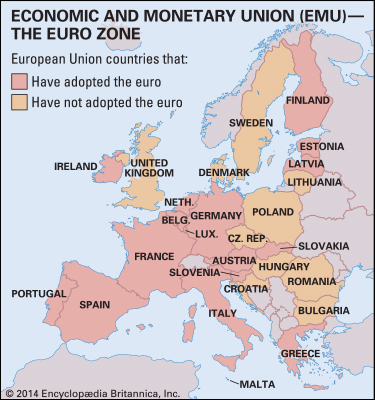 15
Sistem centralnih banaka
Koncentracija monetarne moći nije politički prihvatljivo rješenje
Koriste se iskustva NCB, infrastruktura, operativne mogućnosti
Lakši pristup nacionalnih finansijskih institucija NCB

Evropski sistem centralnih banaka: ECB i nacionalne CB članica EU
CB zemalja koje nisu prihvatile evro imaju monetarnu autonomiju, ne učestvuju u sprovođenju zajedničke MP

Eurosistem: ECB i NCB članica zone evra
16
OSNOVNI ZADACI EUROSISTEMA
Definisanje i implementacija monetarne politike u euro oblasti
Sprovođenje deviznih operacija
Upravljanje zvaničnim deviznim rezervama država članica
Obezbjeđenje nesmetanog funkcionisanja sistema plaćanja. 

Ostali povezani zadaci i funkcije

Emisija evro banknota i kovanica kao jedinog zakonskog sredstva plaćanja 
Prikupljanje statističkih podataka neophodnih za realizaciju zadataka Eurosistema 
Pomoć u procesu prudencione supervizije nadležnim tijelima 
Pomoć i doprinos nacionalnim tijelima u obezbjeđenju finansijske stabilnosti
Savjetodavna funkcija
17
ORGANI ODLUČIVANJA
Savjet guvernera
Članovi Izvršnog odbora i guverneri NCB članica zone evra
Strateški značajne odluke Eurosistema
Formuliše MP
Definiše strategiju i operativni okvir monetarne politike
Donosi potrebne odluke (podešavanje instrumenata)
Usvaja smjernice za nacionalne centralne banke koje treba da izvrše operacije monetarne politike
Izvršni odbor
6 članova, priznatih stručnjaka sa iskustvom u oblasti bankarstva i monetarne politike
Nadležan za donošenje operativnih odluka (dnevno)
Implementacija MP
Upravljanje tekućim poslovanjem  ECB
Usvaja i publikuje različite izveštaje

Generalni savjet
Guverneri svih zemalja EU
Institucionalna veza ECB i NCB zemalja van zone evra
Savjetodavac u pripremama za uključenje u Eurosistem, usvaja izveštaj o konvergenciji, nadgleda funkcionisanje ERM II
18
CILJEVI MONETARNE POLITIKE ECB
Primarni cilj: održanje stabilnosti cijena u zoni evra

    Godišnji rast HARMONIZOVANOG INDEKSA POTROŠAČKIH CENA u zoni evra ispod, ali blizu 2% u srednjem roku

Numerički reper je garant visoke odgovornosti i čvrsto sidro za inflatorna očekivanja
Povećava transparentnost MP, okvir MP je jasniji javnosti 
ECB vodi računa o riziku deflacije

ECB podržava ekonomsku politiku zajednice
Visok nivo zaposlenosti
Održivi neinflatorni rast
19
Kriterijumi konvergencije zemalja
Uslov ulaska u monetarnu uniju bilo je ispunjavanje kriterijuma konvergencije

Nominalna konvergencija (ispunjavanje kvantitativno preciziranih kriterijuma propisanih Mastrihtskim ugovorom o spremnosti zemlje članice za ulazak u evrozonu)
Realna konvergencija (približavanje realnih ekonomskih parametara)
20
Monetarna konvergencija
1.	stopa inflacije nije viša za 1,5%, od prosjeka tri najniže stope inflacije u grupi država članica,

2.	dugoročna kamatna stopa na državne obveznice nije za više od 2% veća od prosjeka koji je zabilježen u tri države sa najmanjom inflacijom,

3.	mehanizam deviznog kursa (ERM II) evropskog monetarnog sistema, i 2 godine prije ulaska u uniju ne smije se izvršiti devalvacija valute
21
Fiskalna konvergencija
1. budžetski deficit nije veći od 3% BDP-a (a ako to jeste slučaj, deficit bi trebalo da pada kontinuirano i da se značajno približi stopi od 3%) 

2. javni dug ne bi trebalo da premaši 60% BDP (ako je to slučaj, dug treba značajno smanjiti i približiti referentnoj vrijednosti odgovarajućim tempom).
22
23
KARAKTERISTIKE STRATEGIJE MONETARNE POLITIKE ECB
2 Stuba strategije: ekonomska analiza i monetarna analiza

 Ekonomska analiza:  
 Procjena tekućih ekonomskih i finansijskih kretanja i njihovih implikacija u kratkom i srednjem roku na cjenovnu stabilnost.
kretanje i determinante autputa 
 agregatna tražnja i njene komponente
 fiskalna politika
 uslovi i karakteristike na tržištu kapitala i rada 
 pokazatelji cijena i troškova 
 kretanje i determinante deviznih kurseva 
 situacija u svjetskoj privredi i platni bilansi
 finansijska tržišta 
 bilansna pozicija sektora privrede euro zone

 Identifikovanje šokova koji pogađaju privredu
 Promjene očekivanja transaktora
 Makroekonomske projekcije
Procjenjuje se dinamika realne aktivnosti i moguće putanje cijena
24
Monetarna analiza:

     Procjena likvidnosti na osnovu informacija iz bilansa monetarnih finansijskih institucija, kao i na osnovu strukture i komponenti rasta M3
Karakter promjena monetarnog rasta, da li se radi o portfolio prilagođavanju i da li će te promjene imati implikacije na stabilnost cijena.
Odstupanja stope rasta novčane mase i kredita od trendne mogu da ukažu na stvaranje finansijskih neravnoteža i cjenovnih mjehura sa potencijalnim destabilizujućim posljedicama u privredi, kao i na cijene u srednjem roku.
25
INSTRUMENTI MONETARNE POLITIKE ECB
OPERACIJE NA OTVORENOM TRŽIŠTU
       Usmjeravanje kamatnih stopa, upravljanje likvidnošću na tržištu i signaliziranje namjera monetarne politike.

         1.1. Glavne operacije refinansiranja
Najvažnije operacije na OT
Cilj: obezbjeđenje likvidnosti, uticaj na formiranje kamatnih stopa
Rok dospijeća: 1 nedelja
Sprovode se regularno svake nedelje
        1.2. Dugoročne operacije refinansiranja
Rok dospijeća: 3 mjeseca
Cilj: dodatno dugoročno refinansiranje finansijskog sektora
ECB prihvata kamatu koja se formira na tržištu
Izvršavaju se regularno svakog mjeseca
26
1.3. Strukturne operacije
Cilj: prilagođavanje strukturne pozicije Eurosistema prema finansijskom sektoru, radi obezbjeđenja ili povlačenja likvidnosti
Nije određen unaprijed rok dospijeća i učestalost 
Mogu da budu i REPO i trajne transakcije


2. STALNE OLAKŠICE
      Cilj: obezbjeđenje ili apsorbovanje prekonoćne likvidnosti, signaliziranje stava monetarne politike i ograničavanje kretanja prekonoćnih kamatnih stopa. 

 2.1. Kreditne olakšice (marginalni kreditni aranžmani)
Finansijske institucije pozajmljuju prekonoćna sredstva na bazi odgovarajućih HOV
Formirana kamata je plafon kretanja prekonoćnih kamata
Prekonoćne REPO transakcije ili kolateralizovani krediti 
Dužnička pozicija na računu u CB na kraju radnog dana, smatra se automatskim zahtjevom za marginalnim kreditom ili one šalju zahtjev
Kredit se vraća po otvaranju narednog radnog dana
27
2.2. Depozitne olakšice
Finansijske institucije deponuju prekonoćna sredstva u CB
Formirana kamata je donja granica kretanja prekonoćnih kamata na tržištu
Ne postoji kolateral
Novac se povlači narednog radnog dana 

3. OBAVEZNE REZERVE

     Cilj: stabilizacija kamatnih stopa na novčanom tržištu i stvaranje ili povlačenje likvidnosti

Drže se na računima kod nacionalnih CB
Izdvajaju se na 
pozicije depozita
 prekonoćne depozite 
depozite sa rokom dospijeća do maksimalno dvije godine 
depozite koji se mogu povući uz najavu sa rokom od maksimalno dvije godine
na iznos emitovanih dužničkih hartija od vrijednosti sa originalnim rokom dospijeća od maksimalno dvije godine
Na iznos obračunatih obaveznih rezervi, ECB plaća kamatu jednakoj kamatnoj stopi na glavne operacije refinansiranja. Na višak rezervi se ne plaća kamata.
28
REFERENTNA KAMATNA STOPA I VODEĆI KAMATNI INDIKATORI
Referentna kamatna stopa: Kamatna stopa na glavne operacije refinansiranja

        ECB utiče na promjenu kamatnih stopa na novčanom tržištu      
                                       utiče na ostale bankarske kamatne stope i druge kamate u privredi
                                       pokreće različite akcije ekonomskih transaktora
                                      odgovarajuće promjene ekonomskih varijabli- autputa i cijena
29
VODEĆI KAMATNI INDIKATORI

Euribor (Euro Interbank Offered Rate)

Najznačajnija referentna stopa na evropskom novčanom tržištu
Na osnovu nje formiraju se cijene i kamate za različite finansijske proizvode  
Prosječna kamatna stopa po kojoj 57 evropskih panel banaka međusobno pozajmljuju novac
8 različitih Euribor kamatnih stopa: 1,2 nedelje, 1,2,3,6,9,12 mjeseci
30
2. Eonia (Euro Overnight Index Average)
Kamatna stopa na neosigurane pozajmice u evrima između panel banaka sa rokom dospijeća od 1 dana
Osnovna kamatna stopa za transakcije derivatima
31
EONIA u svom prethodnom obliku postala je neusaglašena sa Regulativom o referentnim vrijednostima s obzirom na nedostatak osnovnih transakcija i visoku koncentraciju obima među malim brojem ulagača. 

posljednji put je objavljena 3. januara 2022. godine, nakon čega je ukinuta i uveden €STR (eurska kratkoročna kamatna stopa).
32